الضوابط الخاصة بالذكاء الاصطناعي الاعلامية
د.  أنور الحربي 
31-01-2024
المبادئ الأخلاقية للذكاء الاصطناعي
تعريف المبادئ الأخلاقية الرئيسية للذكاء الاصطناعي، مثل:
العدالة وعدم التمييز: تجنب التحيز وضمان تكافؤ الفرص في تطبيقات الذكاء الاصطناعي.
الشفافية وقابلية التفسير: جعل قرارات الذكاء الاصطناعي وخوارزمياته مفهومة للبشر.
المساءلة والمسؤولية: تحديد من المسؤول عن تصرفات الذكاء الاصطناعي ونتائجها.
الخصوصية والأمان: حماية بيانات الأفراد وضمان أمان أنظمة الذكاء الاصطناعي.
السيطرة البشرية والإشراف: يجب أن يحتفظ البشر بالسيطرة النهائية على أنظمة الذكاء الاصطناعي.
دور المنظمات الدولية
الاتحاد الأوروبي: هناك استراتيجية الذكاء الاصطناعي للاتحاد الأوروبي 
المبادرات : مثل تحالف الذكاء الاصطناعي الأوروبي 
 المبادئ التوجيهية للأخلاق:  من أجل الذكاء الاصطناعي الجدير بالثقة.
الأمم المتحدة:  جهود الأمم المتحدة من خلال مجموعة الخبراء المعنية بالذكاء الاصطناعي واللجنة رفيعة المستوى المعنية بالتعاون الرقمي.
اليونسكو:  توصية اليونسكو بشأن أخلاقيات الذكاء
التحديات والفرص
التحديات:  مثل عدم وجود توافق في الآراء حول المبادئ الأخلاقية، وعقبات التنفيذ، والتطور السريع لتكنولوجيا الذكاء الاصطناعي.


 الفرص: تعزيز الابتكار من خلال المبادئ التوجيهية الأخلاقية، وتعزيز التعاون الدولي، وضمان استفادة البشرية جمعاء من الذكاء الاصطناعي.
دعوة للعمل
الجهود لتطوير وتنفيذ إطار أخلاقي دولي قوي للذكاء الاصطناعي.
 الحاجة إلى الاستمرار في البحث والتعليم والمشاركة العامة بشأن أخلاقيات الذكاء الاصطناعي.
 انشاء منصة خاصة بالذكاء الاصطناعي LARGE LANGUAGE MODEL LLM  مثل CHATGPT  , BARD AI
View other drafts
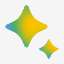 International Organizations Related to AI Ethics and Governance:
United Nations:
Group of Experts on Artificial Intelligence (GEA): Established by the UN Secretary-General, GEA advises on the ethical and social implications of AI.
High-Level Panel on Digital Cooperation: Provides recommendations on global digital governance, including responsible AI development.
UNESCO Recommendation on the Ethics of Artificial Intelligence: First-ever global standard-setting instrument on AI ethics, focusing on human rights and inclusivity.
European Union:
European AI Alliance: Public-private partnership fostering collaboration on AI research and development, with ethical considerations as a core principle.
Ethics Guidelines for Trustworthy AI: Provides guidance on ethical principles for AI development and deployment, emphasizing transparency, accountability, and fairness.
Digital Single Market Strategy: Includes initiatives on AI regulation and data governance to ensure ethical and trustworthy AI applications.
View other drafts
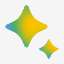 OECD:
AI Principles: Set of recommendations for responsible AI development and deployment, covering areas like fairness, human control, and privacy.
Global Forum on AI: Platform for governments to discuss and share best practices on AI policy and governance.
OECD AI Observatory: Provides data and analysis on AI trends and developments, informing policy discussions.
Council of Europe:
Committee on Artificial Intelligence: Focuses on the legal and ethical aspects of AI, developing recommendations and guidance for member states.
Committee of Ministers Recommendation on Artificial Intelligence: Outlines principles for a human-centered approach to AI, emphasizing human rights and the rule of law.
Other Organizations:
World Economic Forum: Publishes annual reports on AI trends and developments, including ethical considerations.
Partnership on AI: Multi-stakeholder initiative for responsible AI development, with members from academia, industry, and civil society.
International Telecommunication Union (ITU): Focuses on ethical considerations in AI applications within the telecommunications sector.